Co warto zobaczyć będąc we WŁOSZECH
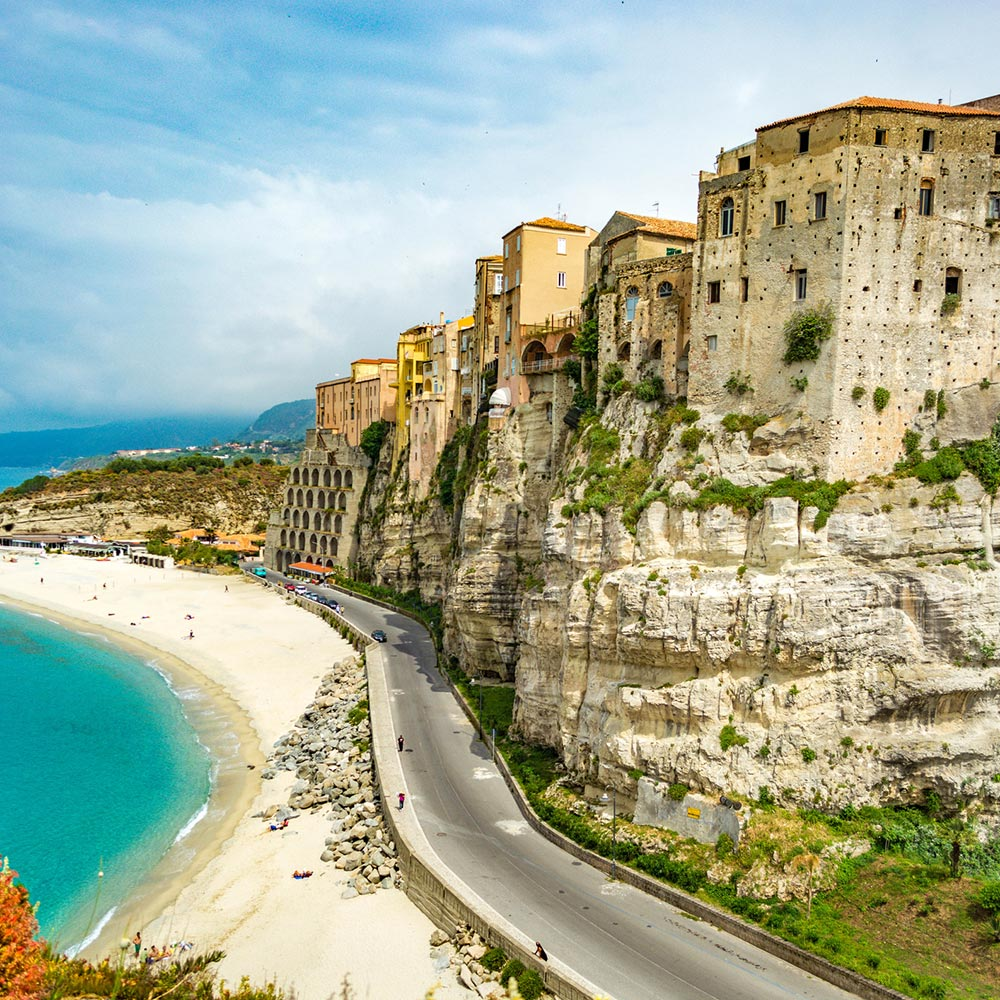 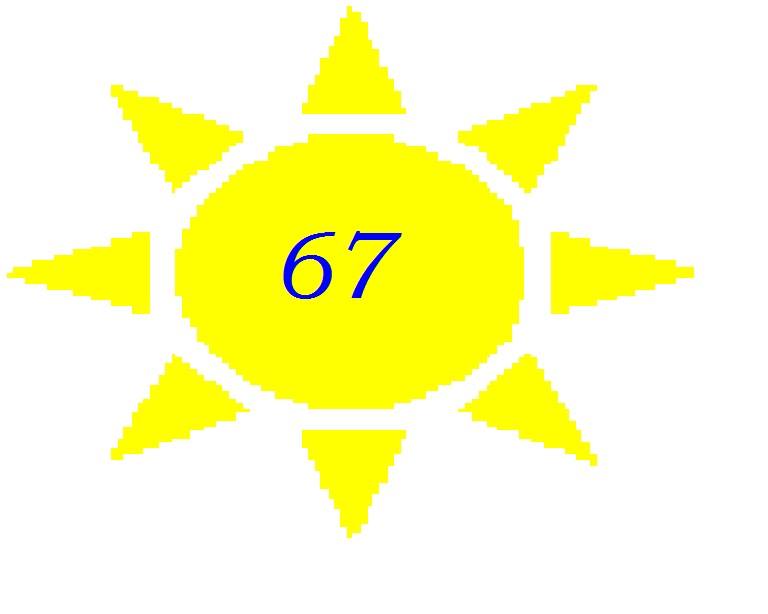 Prezentację przygotowano w ramach Projektu Edukacyjnego „Europa i ja”.


Miejskie Przedszkole nr 67 z Oddziałami Integracyjnymi w Katowicach
Rzymskie Koloseum
[Speaker Notes: https://www.interhome.pl/travelguide/wlochy/top-10-atrakcji-we-wloszech-ktore-trzeba-zobaczyc]
Rzym – wieczne miasto
[Speaker Notes: https://lifestyler.pl/najpiekniejsze-miejsca-we-wloszech/]
Bazylika Św. Piotra
[Speaker Notes: https://www.interhome.pl/travelguide/wlochy/top-10-atrakcji-we-wloszech-ktore-trzeba-zobaczyc]
Wenecja – miasto na wodzie
[Speaker Notes: https://lifestyler.pl/najpiekniejsze-miejsca-we-wloszech/]
Wenecja – miasto dożów, kupców i zakochanych
[Speaker Notes: https://r.pl/blog/wlochy-najwazniejsze-atrakcje-i-ciekawe-miejsca-w-italii]
Katedra we Florencji
[Speaker Notes: https://www.interhome.pl/travelguide/wlochy/top-10-atrakcji-we-wloszech-ktore-trzeba-zobaczyc]
Florencja – muzeum pod gołym niebem
[Speaker Notes: https://lifestyler.pl/najpiekniejsze-miejsca-we-wloszech/]
Pompeje
[Speaker Notes: https://www.interhome.pl/travelguide/wlochy/top-10-atrakcji-we-wloszech-ktore-trzeba-zobaczyc]
Pompeje – starożytne miasto
[Speaker Notes: https://lifestyler.pl/najpiekniejsze-miejsca-we-wloszech/]
Sardynia – rajska wyspa
[Speaker Notes: https://lifestyler.pl/najpiekniejsze-miejsca-we-wloszech/]
Jezioro Garda na północy Włoch
[Speaker Notes: https://www.interhome.pl/travelguide/wlochy/top-10-atrakcji-we-wloszech-ktore-trzeba-zobaczyc]
Mediolan – stolica mody
[Speaker Notes: https://lifestyler.pl/najpiekniejsze-miejsca-we-wloszech/]
Krzywa Wieża w Pizie
[Speaker Notes: https://www.budowle.pl/budowla/krzywa-wieza]
Piza – słynne miejsce
[Speaker Notes: https://lifestyler.pl/najpiekniejsze-miejsca-we-wloszech/]
Siena – kraina wina
[Speaker Notes: https://lifestyler.pl/najpiekniejsze-miejsca-we-wloszech/]
Sycylia – wakacyjna wyspa
[Speaker Notes: https://lifestyler.pl/najpiekniejsze-miejsca-we-wloszech/]
Werona – romantyczne miasto
[Speaker Notes: https://lifestyler.pl/najpiekniejsze-miejsca-we-wloszech/]
Linki z których korzystano do stworzenia prezentacji:
https://www.interhome.pl/travelguide/wlochy/top-10-atrakcji-we-wloszech-ktore-trzeba-zobaczyc?partnerid=IH1000223&gad=1&gclid=Cj0KCQjwu-KiBhCsARIsAPztUF0QqFsOSAtwBEez6-I0RspUeUbcOAEHwauUFdQot2fGSO70zcxf9rYaAq29EALw_wcB&gclsrc=aw.ds 

www.budowle.pl/budowla/krzywa-wieza 

https://lifestyler.pl/najpiekniejsze-miejsca-we-wloszech/